Wegener
Fait par Justin Roy
Nom: Wegener
Nom au complet: Alfred Wegener
Nationalité: Allemagne
Période de temps: 1880-1930
Théorie: Dérive des continents, Pangée
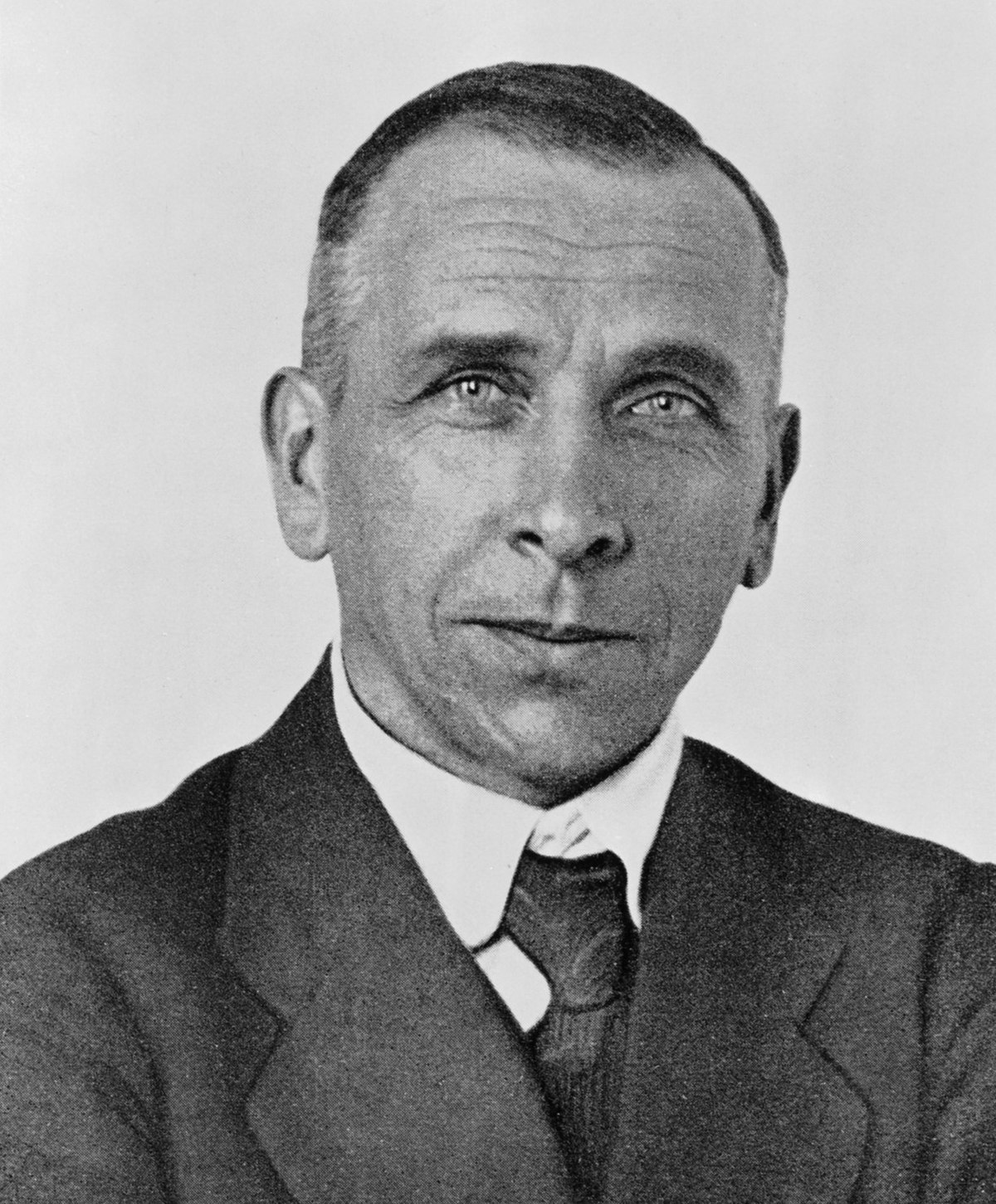 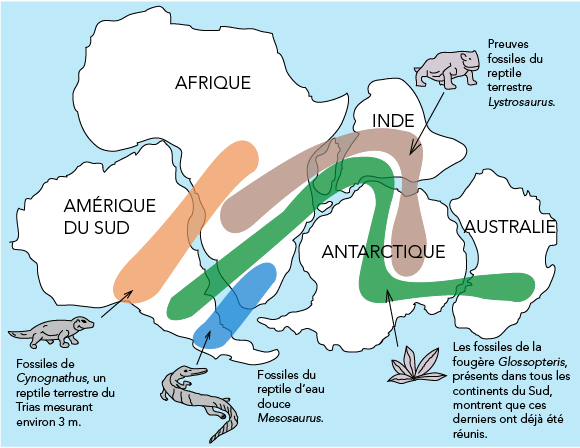 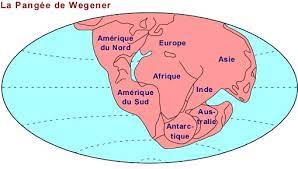 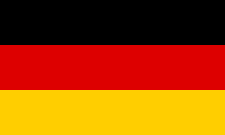